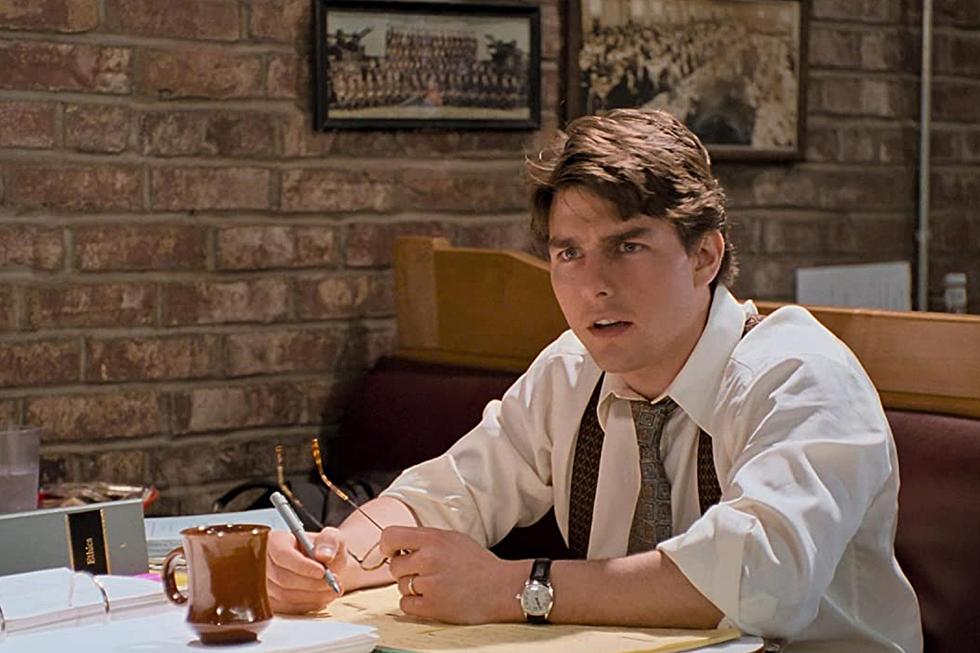 Konec
právníků?
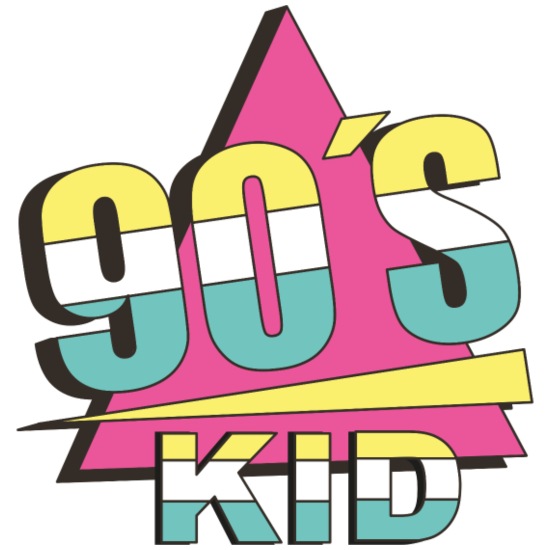 Jakub 
Dohnal
Z arrows
MLM JE mary kay?
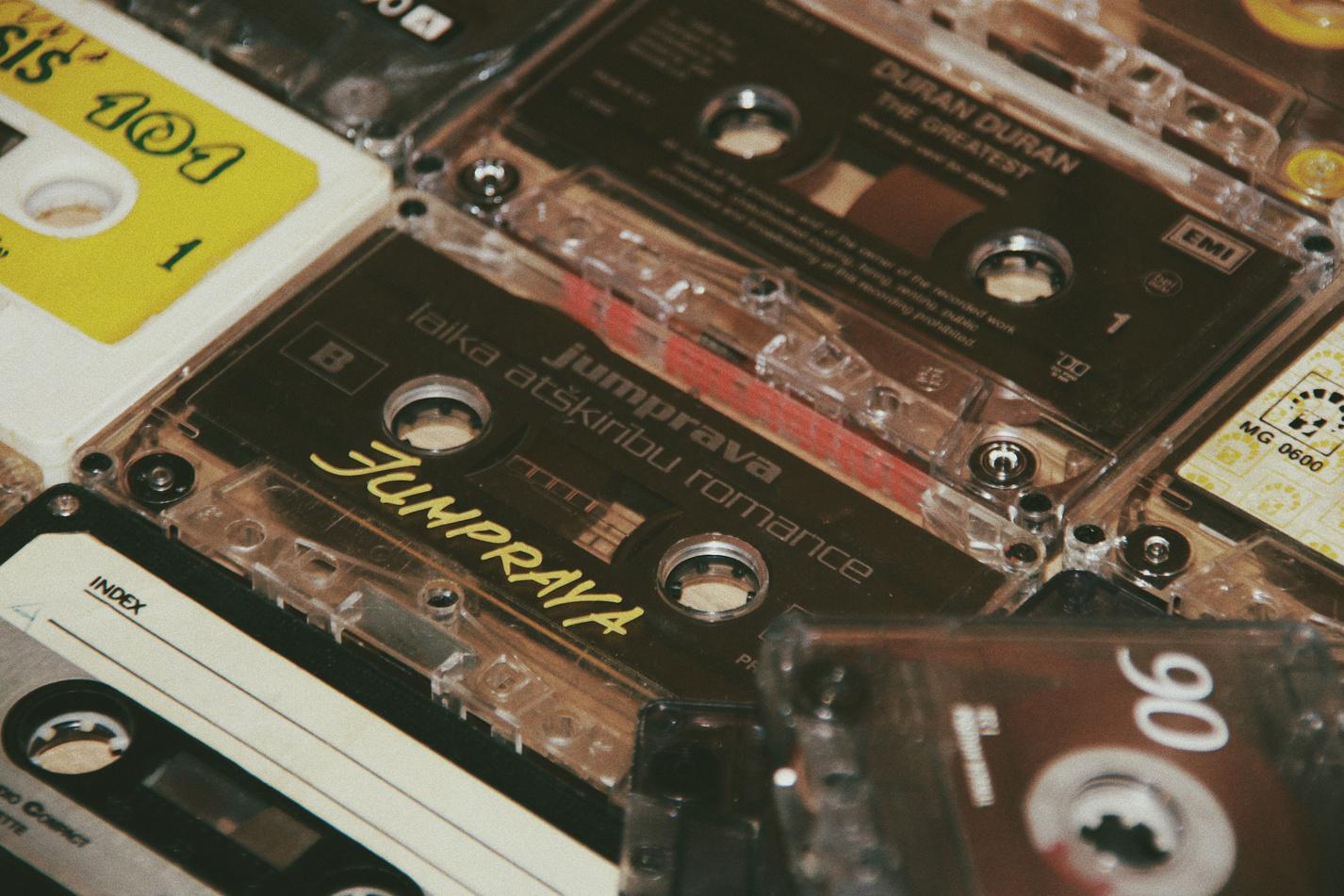 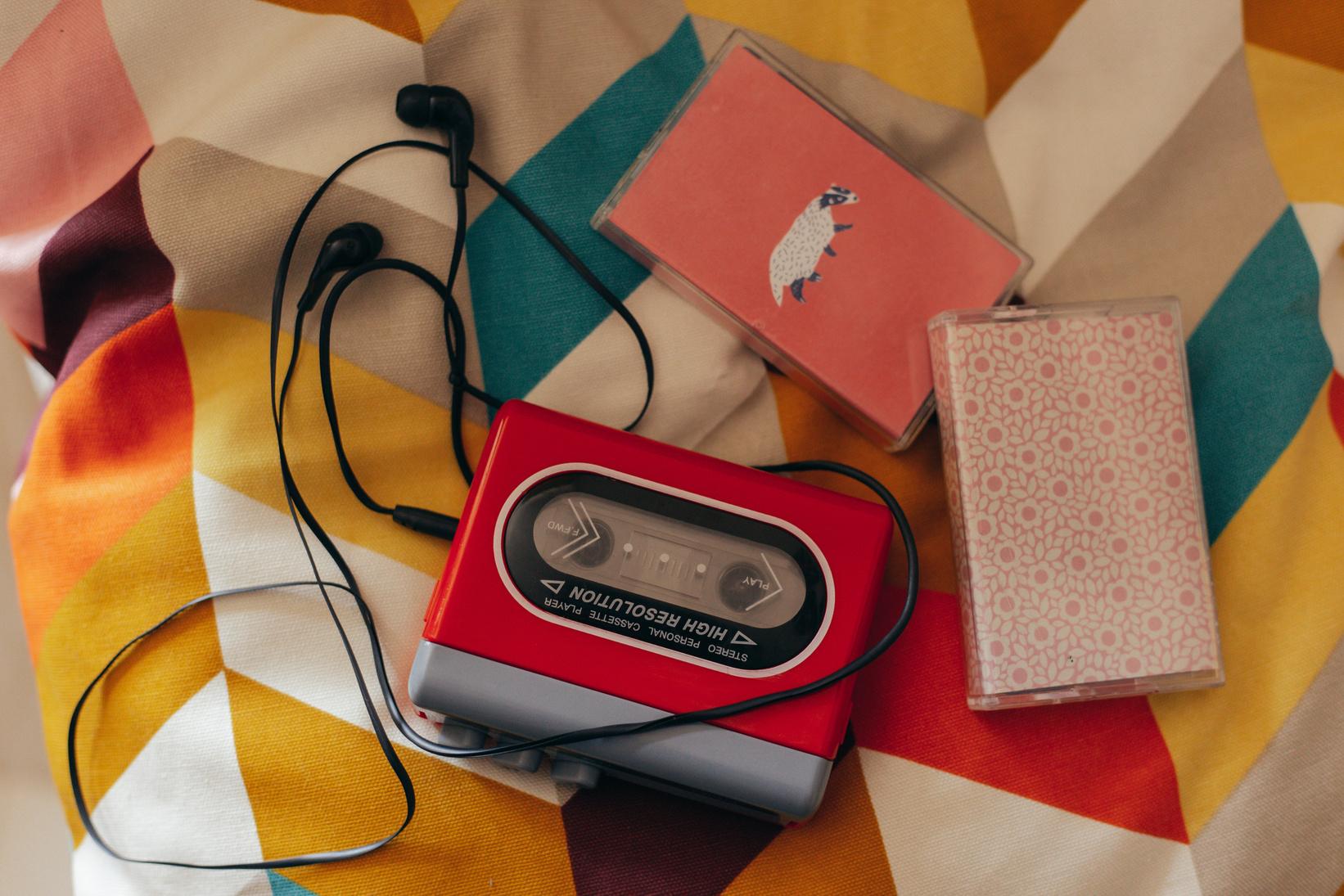 TEXT
OBRAZ
ZVUK i KÓD
ZPRACOVÁNÍ
VÍCE ZDROJŮ
(ROSSUM OCR?)
PRakticky:

Printscreen nastavení počítače
Printscreen lékařské zprávy
Kód a jeho kontrola
Vytvoření provozního řádu kotelny
Přepis poznámek a jejich organizace v čase (soudy)
Přepis “baterie”
Reporting - printscreen salda - následně analýza, následně grag
Znalost
Vs
Dovednost
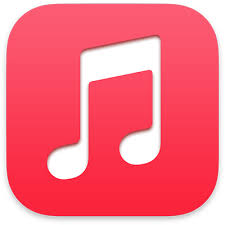 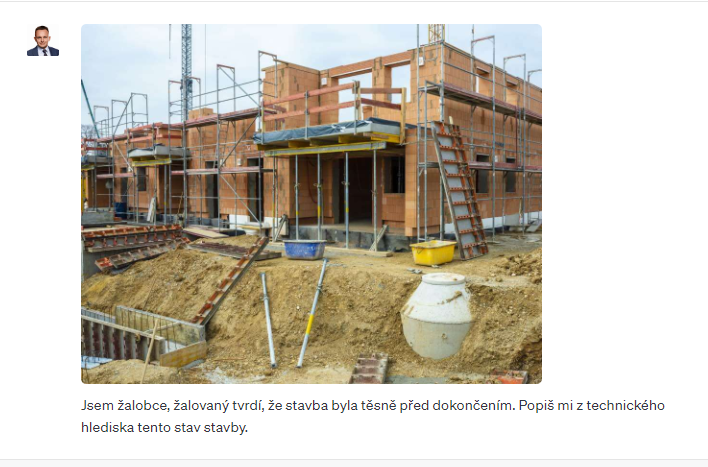 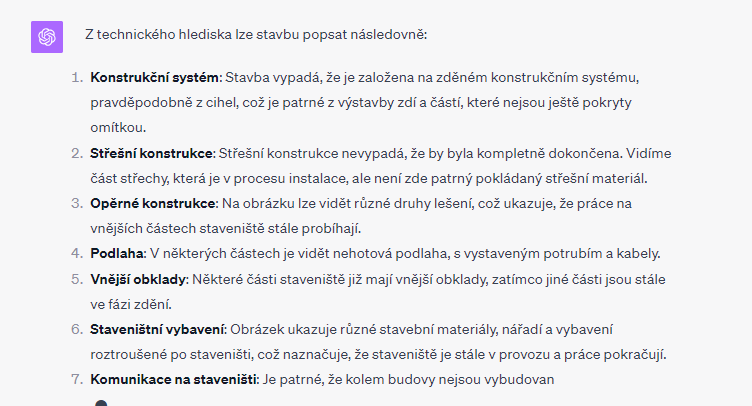 Co dělají všichni?
hlasování
Veřejné zakázky
Práce 
Ve Wordu
personalistika
1.
Proove
By human?
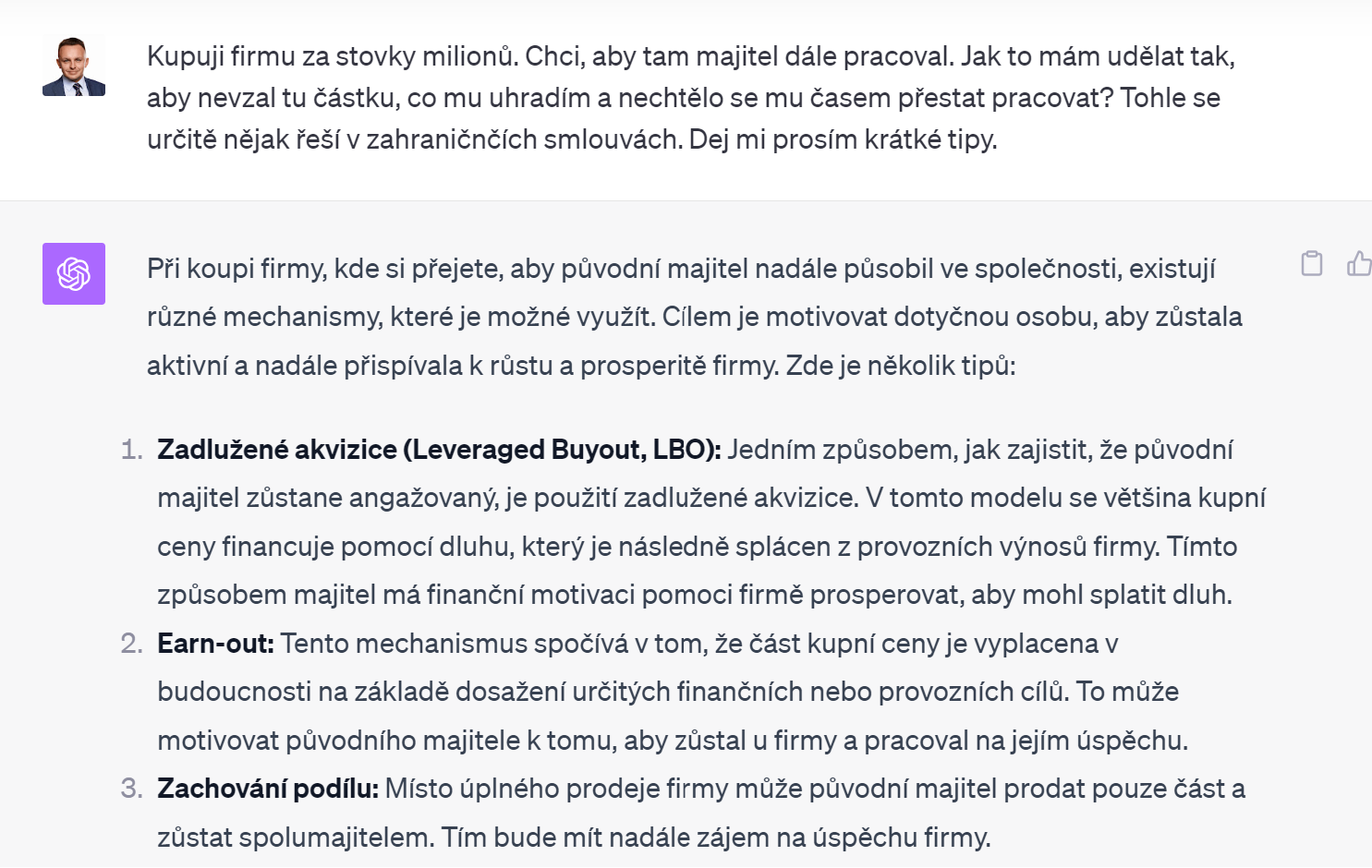 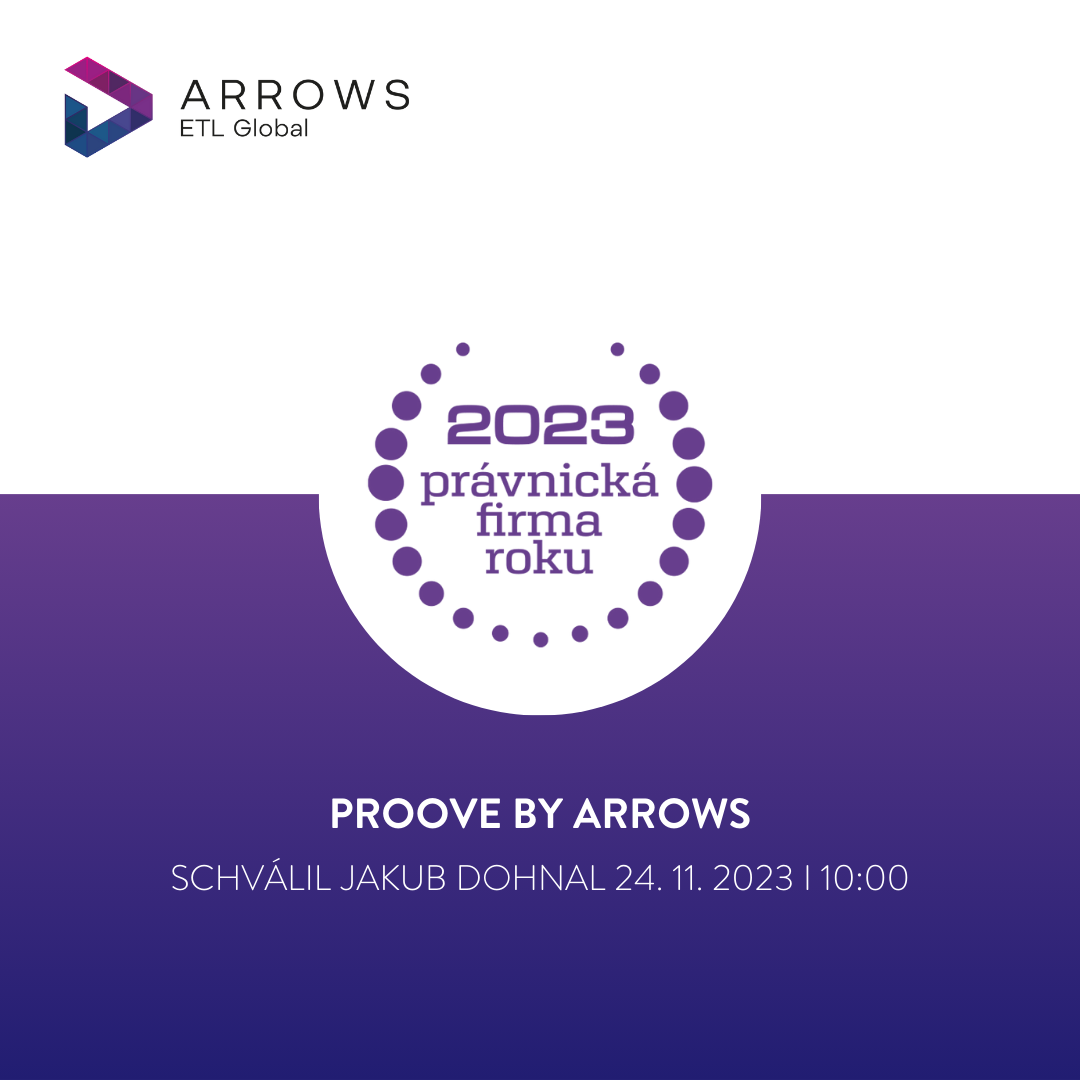 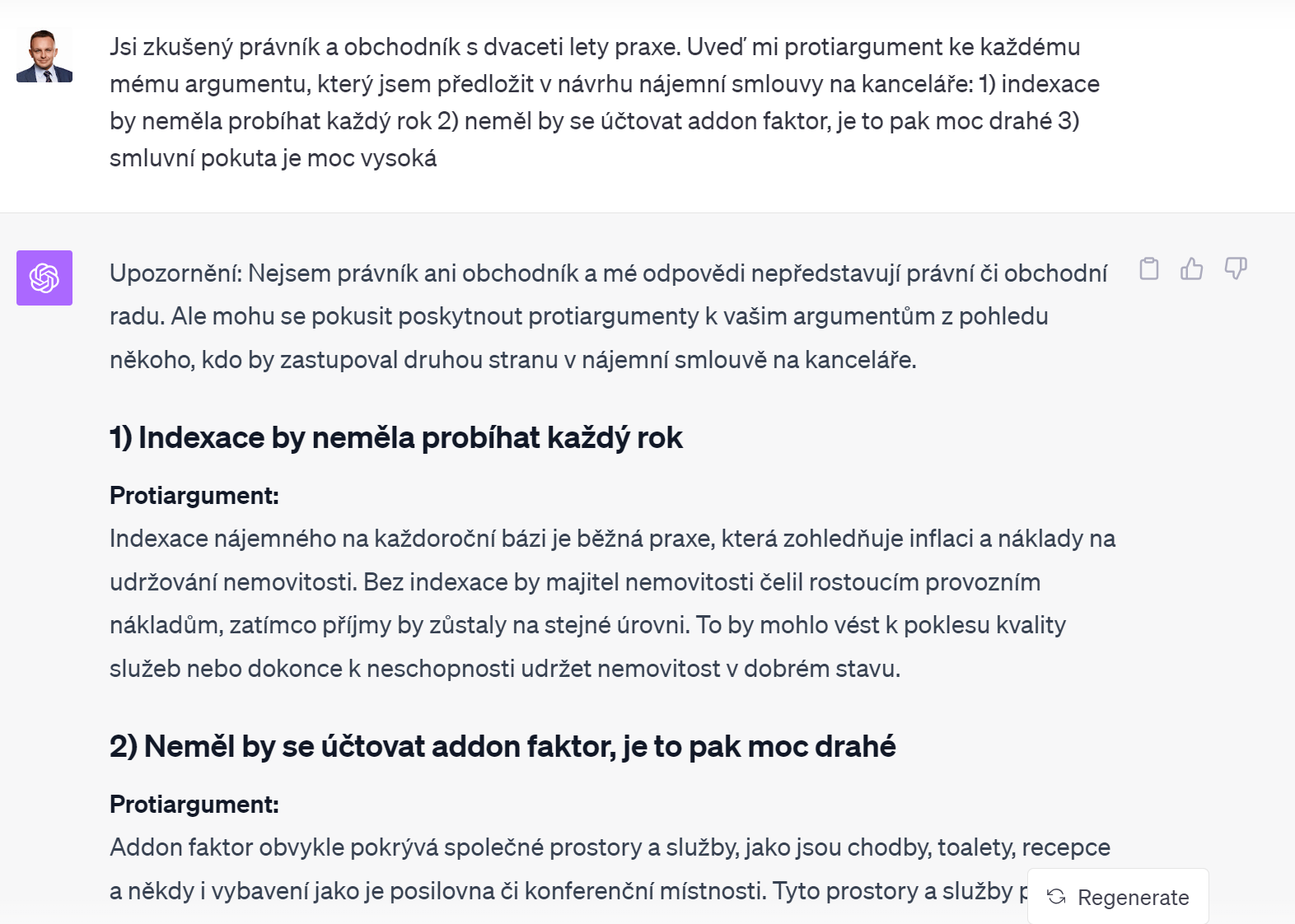 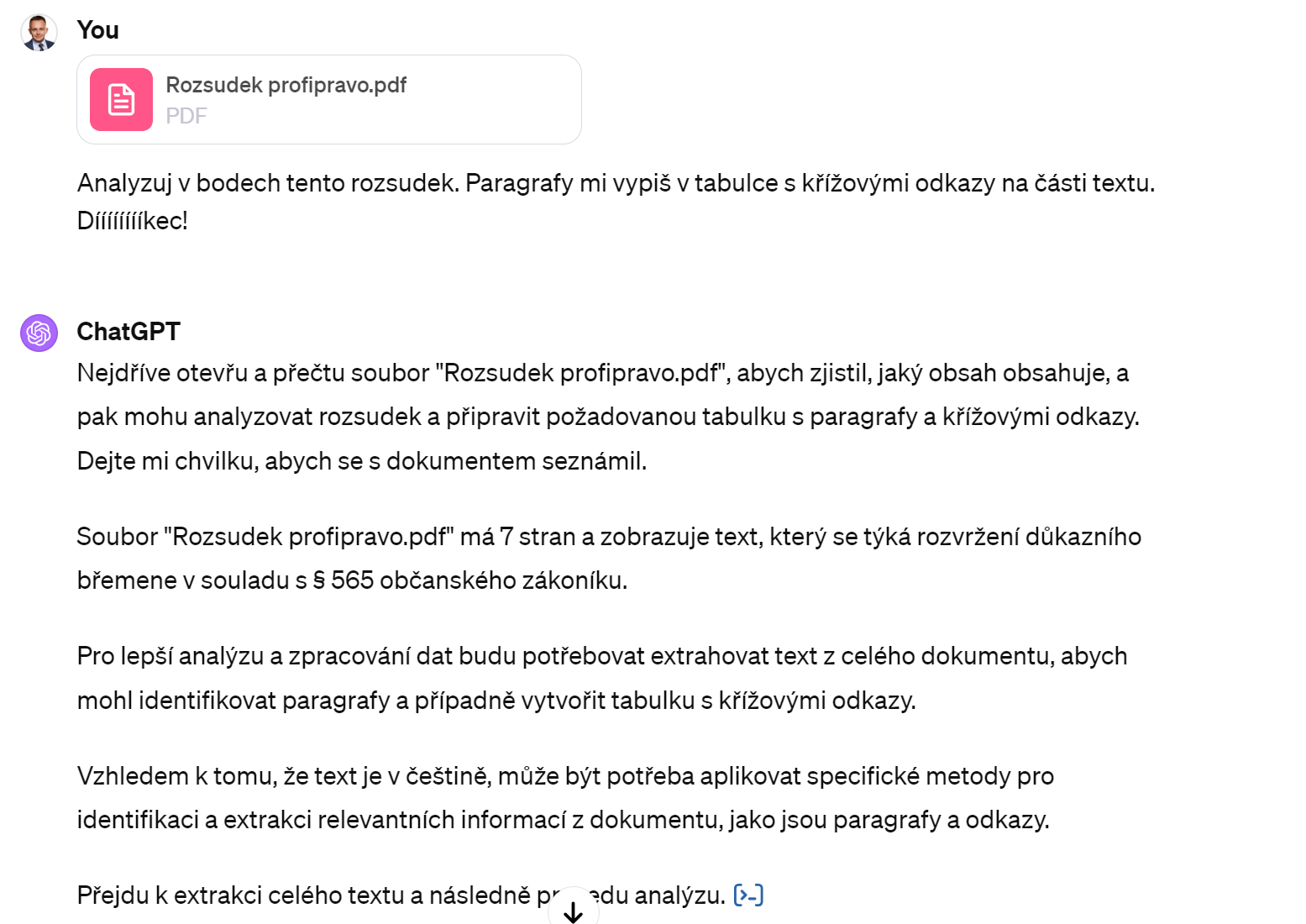 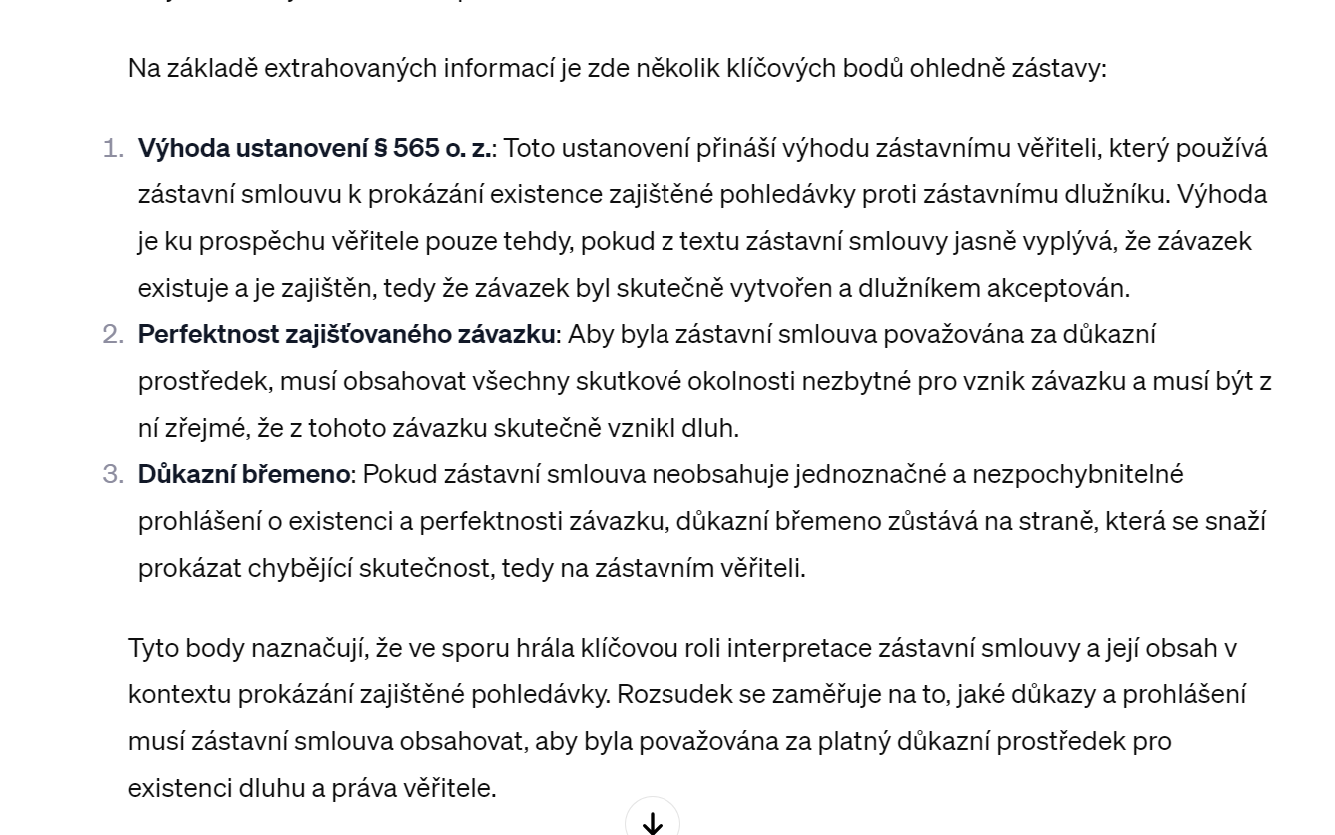 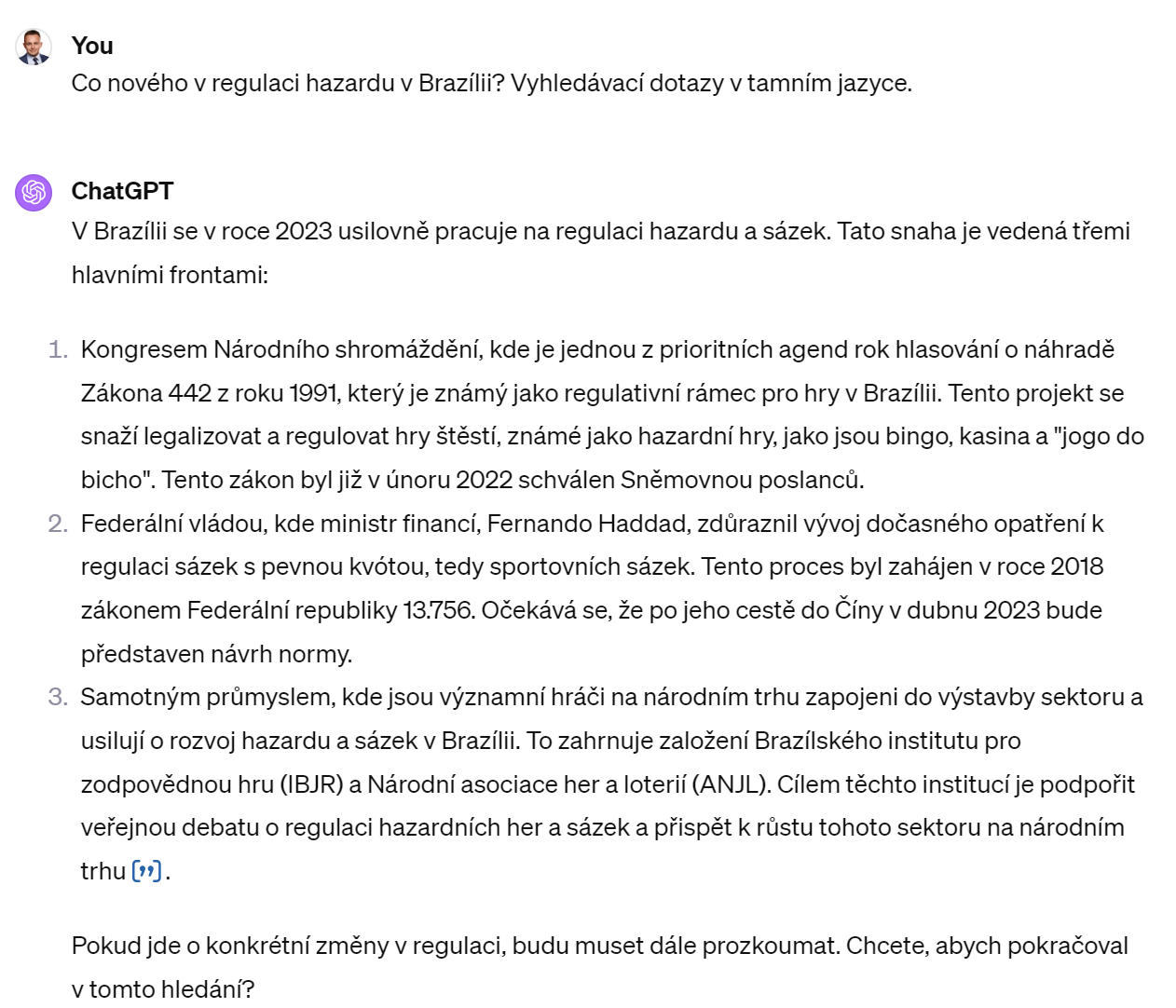 DEEPL
JE 
KÁMOŠ
MŮŽE ZA
TO
ŠUMPR!
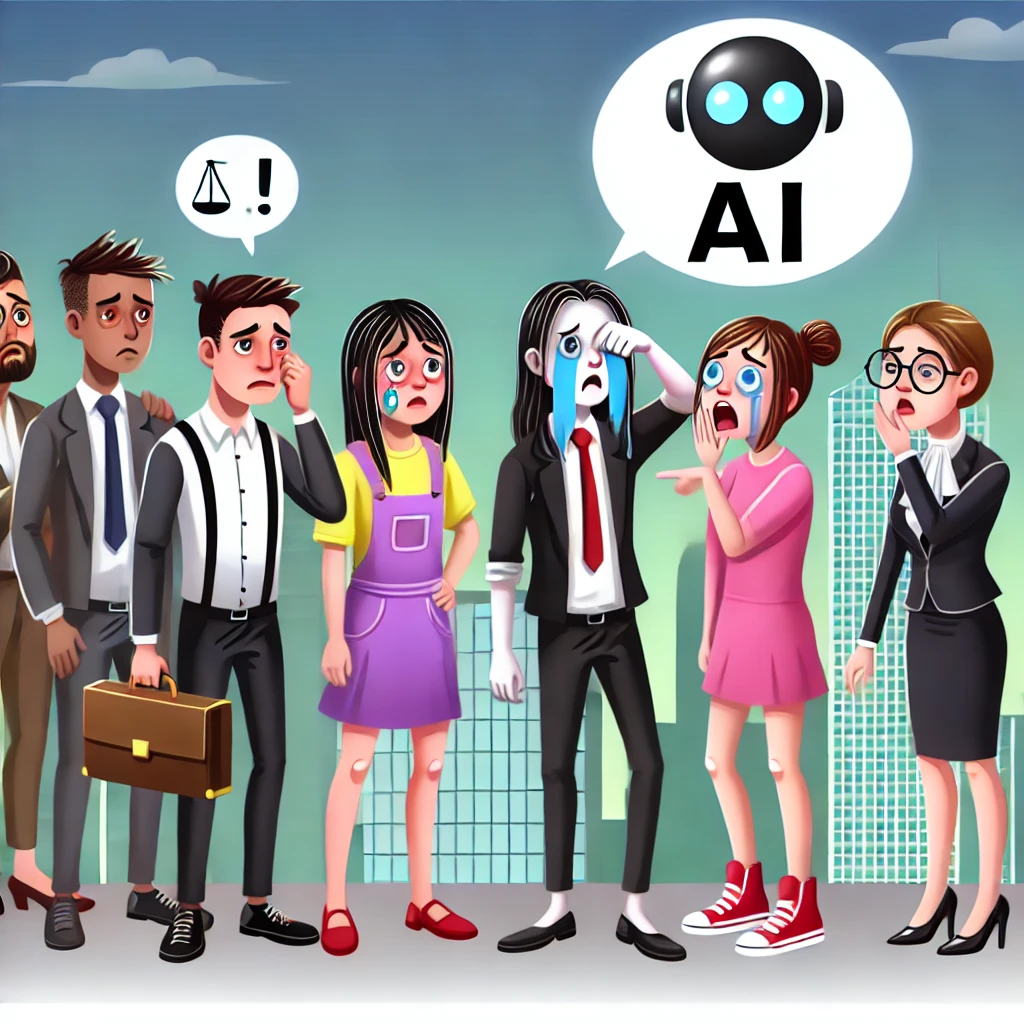 Zítra mám prezentaci na akci o propagaci AI. Vystoeupím jako právní, kter propaguje umělou inteligceni. Vytvoř mi vtipnou ilustraci do slidu, kde hovořím o tom, že můžeme nad nedostatkem lidí plakat, nebo si pomoci díky AI. Kresba, mladí právníci hledí do budousnosti. Strandovní, ilustrace, různé druhy postav, muži, ženy
3
Nejsou lidi?
Bude to náš konec?
Tento bot zpracuje e-mail nebo textový obsah, shrne hlavní body do odrážek a identifikuje úkoly, které se v textu nachází. Úkoly budou seřazeny podle toho, kdo je má na starosti, a doplněny o termín splnění, pokud je uveden.

Funkce bota:
1) Shrnutí e-mailu:

1.1. Extrakce hlavních informací z textu.
1.2. Přehledné shrnutí v bodech.

2) Identifikace úkolů:

2.1. Vyhledání úkolů, které jsou v textu explicitně uvedeny nebo z textu vyplývají.
2.2. Rozdělení úkolů podle osob (např. jména, přezdívky, e-mailové adresy).
2.3. Identifikace termínů splnění u jednotlivých úkolů.

3) Formátování výsledného výstupu:

3.1. Pod přehledné shrnutí přidá oddíl s nadpisem Úkoly a termíny.
3.2. U každého úkolu uvede osobu, která je za něj zodpovědná, a termín (pokud je uveden).
Ai team arrows
Právníci
Provoz
Analytik plus IT

Výsledkem jsou různé aplikace: 
Word plugin (komentáře, změna textu, formátování)
Praetor našeptávač
tenderix
Kde máš
Ten konec 
lawers?
Co jsme udělali
x školení chatgpt + práce, práace, práce
Předělání manuálů I arrows chatbot
Výroční zpráva chatbot
Marketing I provoz I hr I PPC I cenovky
Implementace “tlačítek do wordu”
Zpracování datovek díky ai, překlady ai
Kde máš tech?
“Bezpečné prostředí” shpoint?
To tlačítko musí někdo zmáčknout!
Microsoft (ne)jede - vše jde do openai?
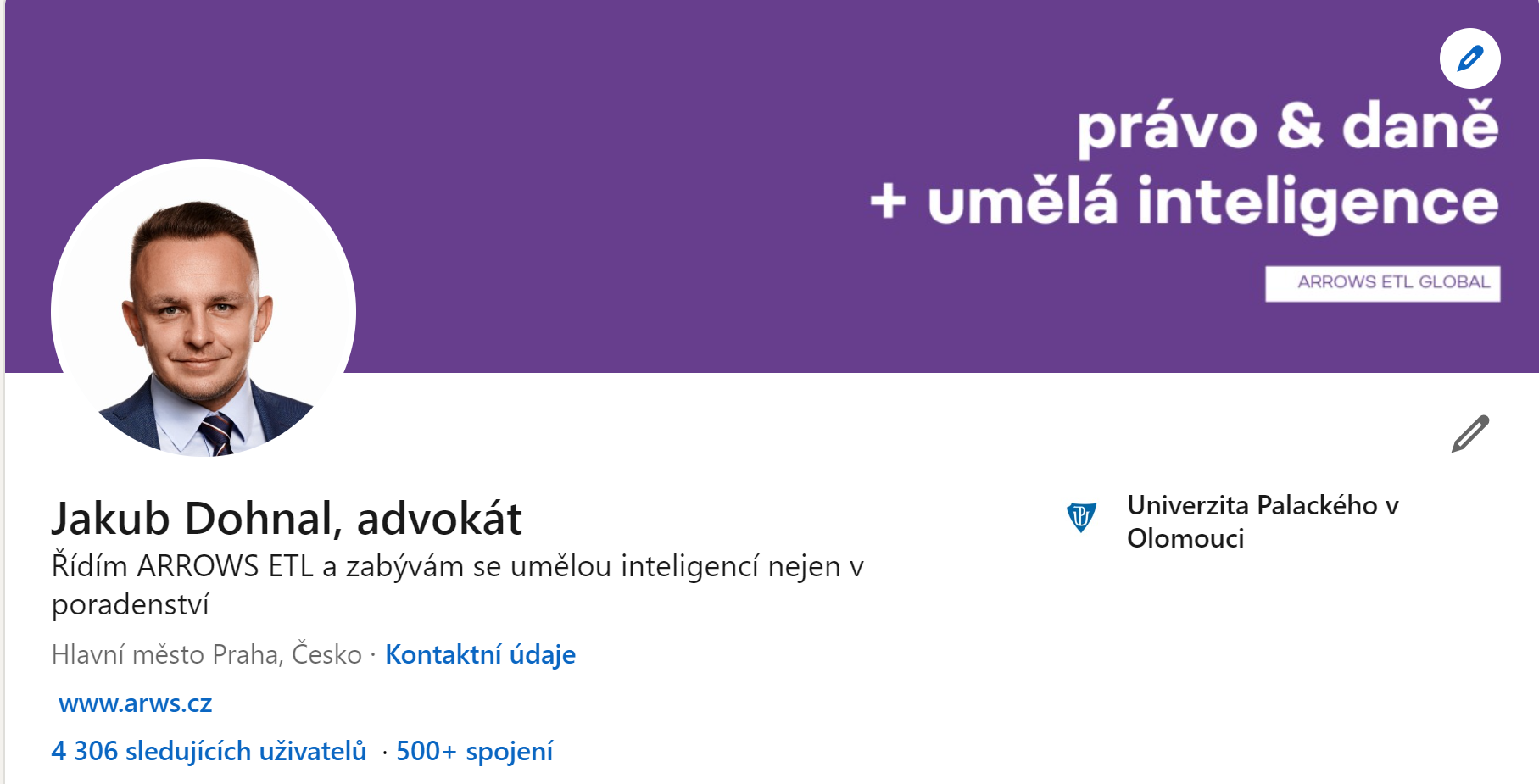